Будова молодої рослини
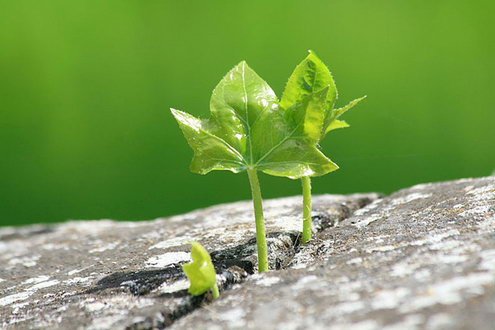 ?
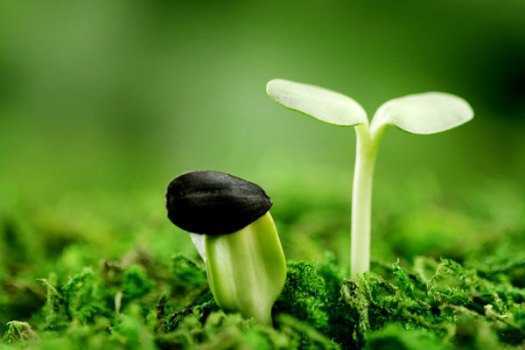 Чи бачили ви молоду рослину, яка недавно зійшла з насіння?
?
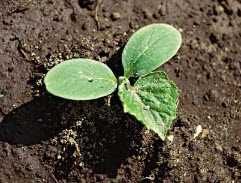 Чи тільки розміром вона відрізняється від дорослої рослини?
?
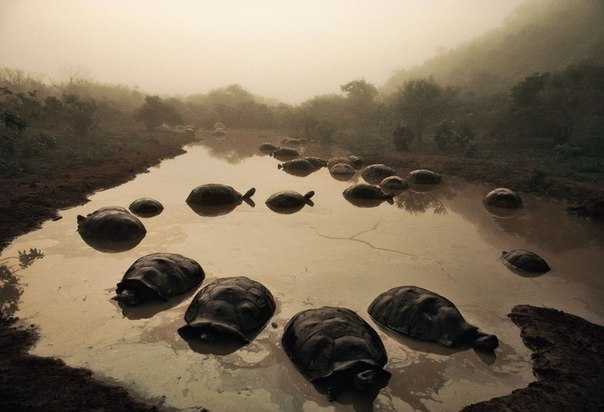 Орган – частина тіла, яка виконує певні …
?
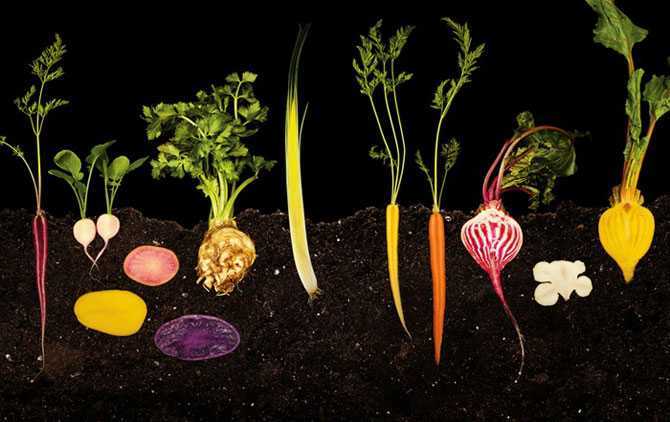 Які органи у рослин ви знаєте?
Прóросток
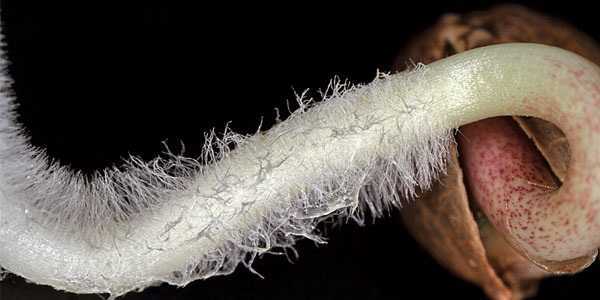 Це молода рослина, яка щойно розвинулася із насінини
Прóросток
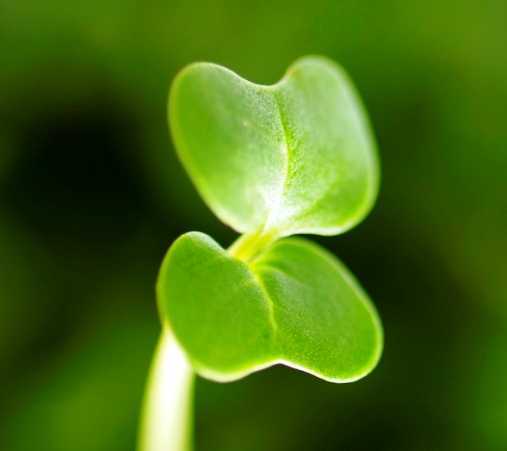 Сім’ядолі
Прóросток
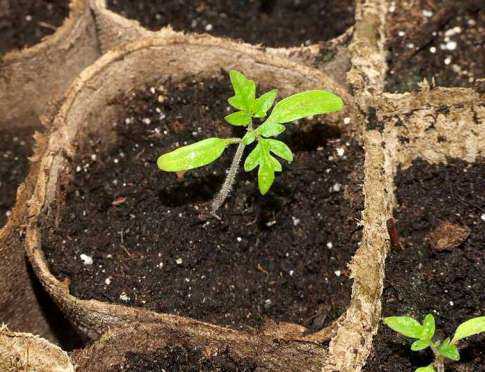 Два перші листки головного пагона
Прóросток
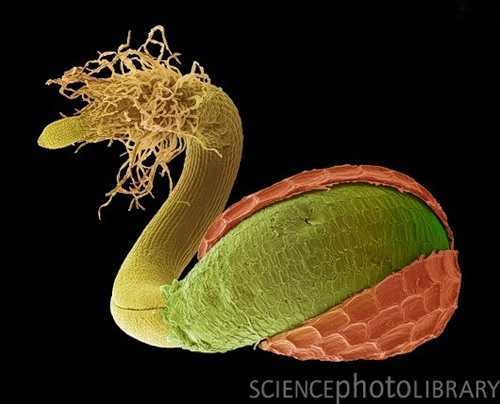 Підсім’ядольне коліно
Прóросток
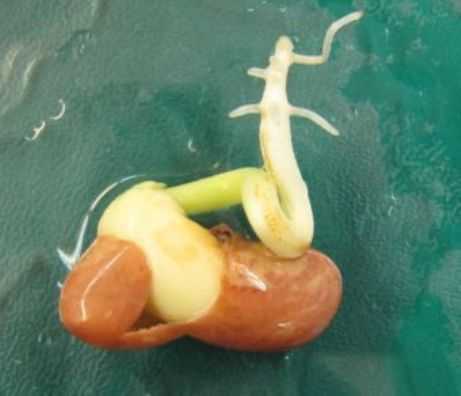 Головний корінь
Прóросток
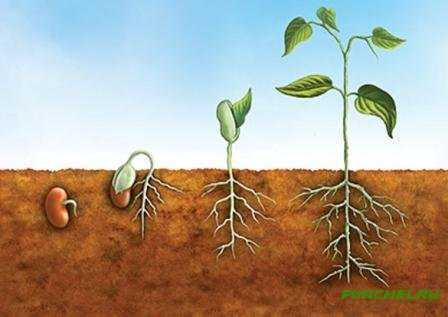 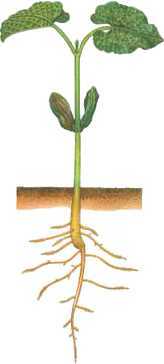 У квасолі сім’ядолі виносяться на поверхню і зеленіють
Прóросток
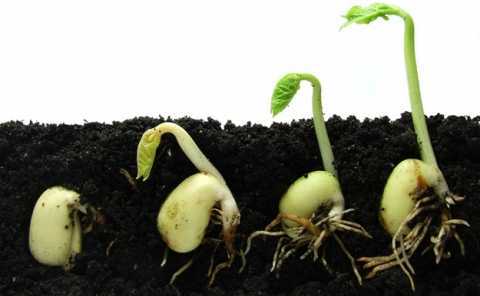 У бобів сім’ядолі залишаються у ґрунті
Прóросток
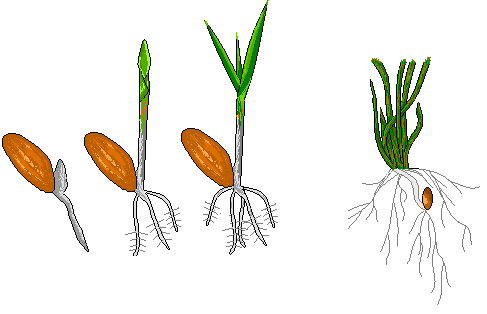 У пшениці проросток має лише одну сім’ядолю
Прóросток
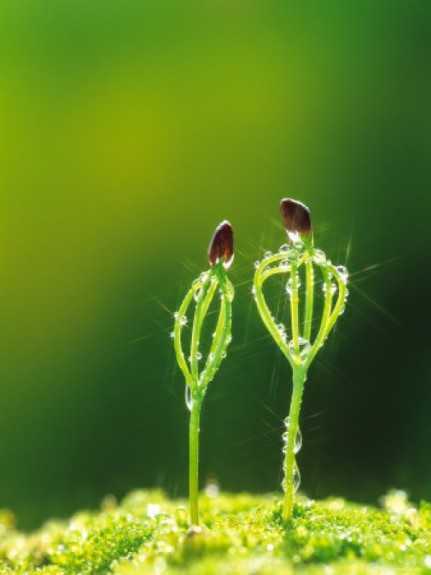 У хвойних буває більше десяти сім’ядоль
Прóросток
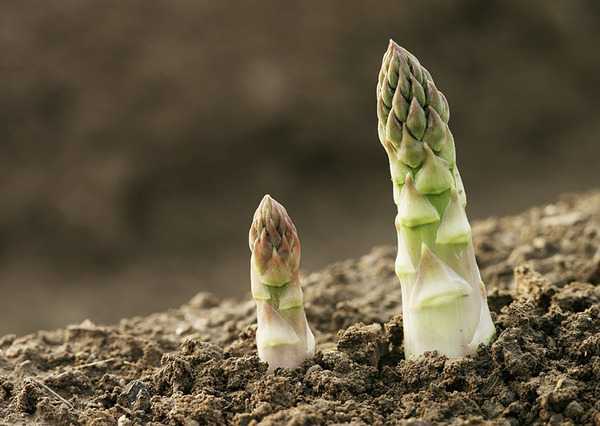 Пагін має стебло і листки
Прóросток
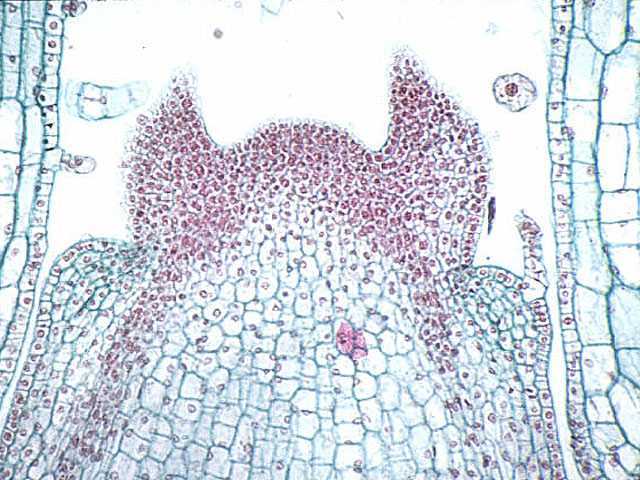 На верхівці головного пагона є точка росту
Прóросток
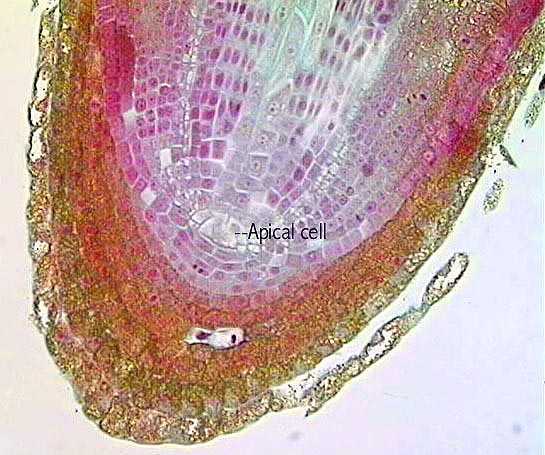 На кінчику головного кореня теж є точка росту
Прóросток
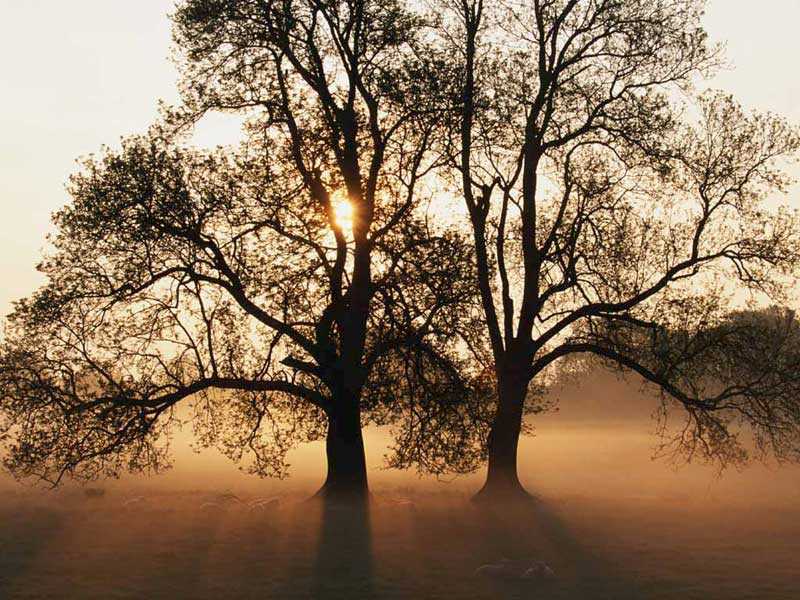 На головному пагоні утворюються бічні пагони
Прóросток
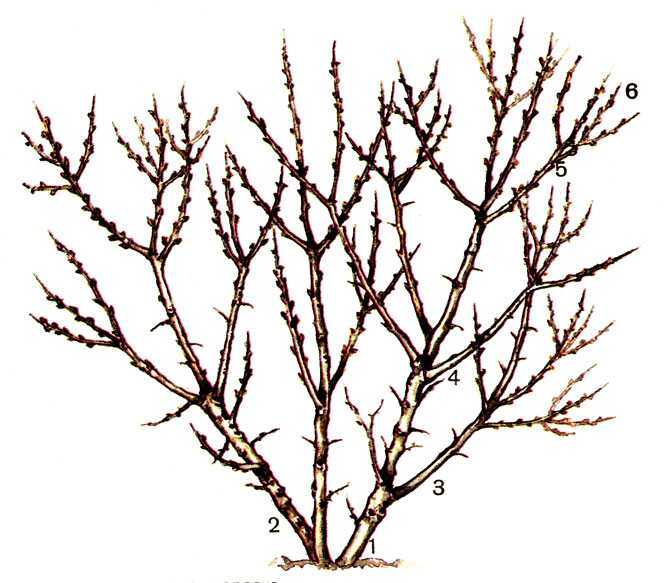 Це процес галуження
Прóросток
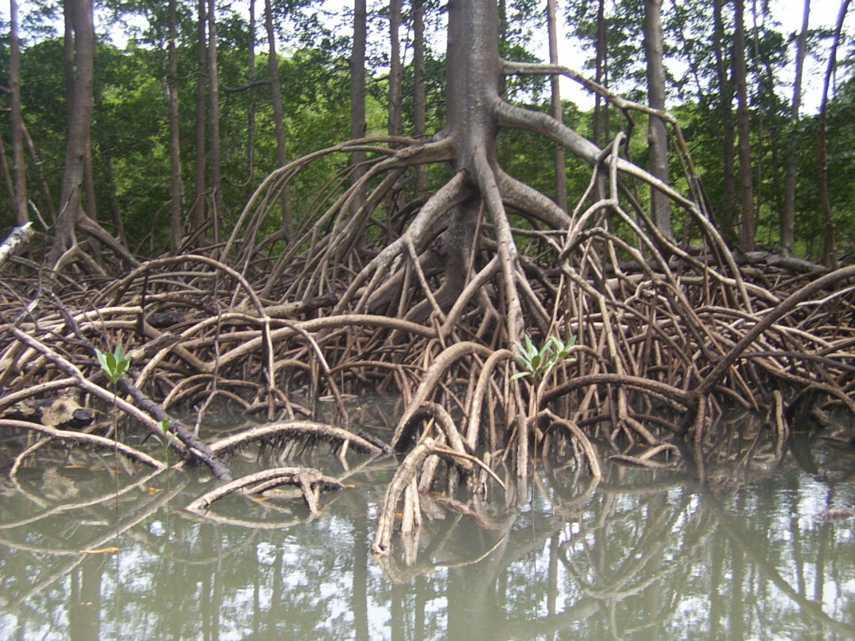 На головному корені утворюються бічні корені
Прóросток
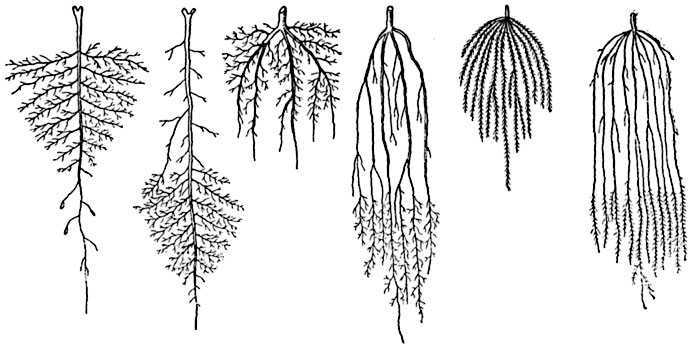 Це теж процес галуження
Прóросток
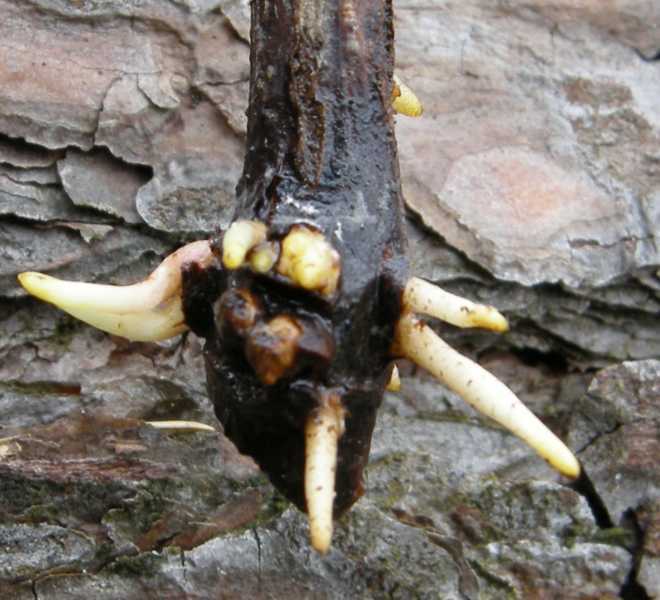 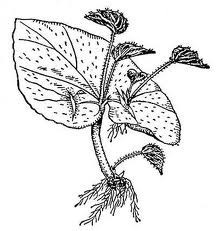 Якщо корінь розвивається на якійсь частині пагона –               це додатковий корінь
Прóросток
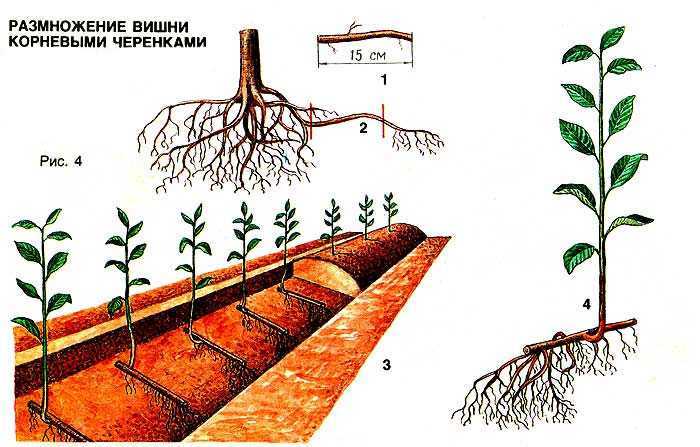 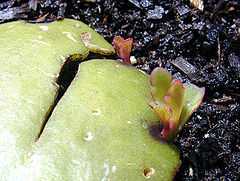 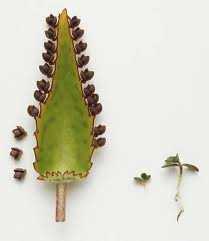 Якщо пагін розвивається на корені чи листку –                          це додатковий пагін
Прóросток
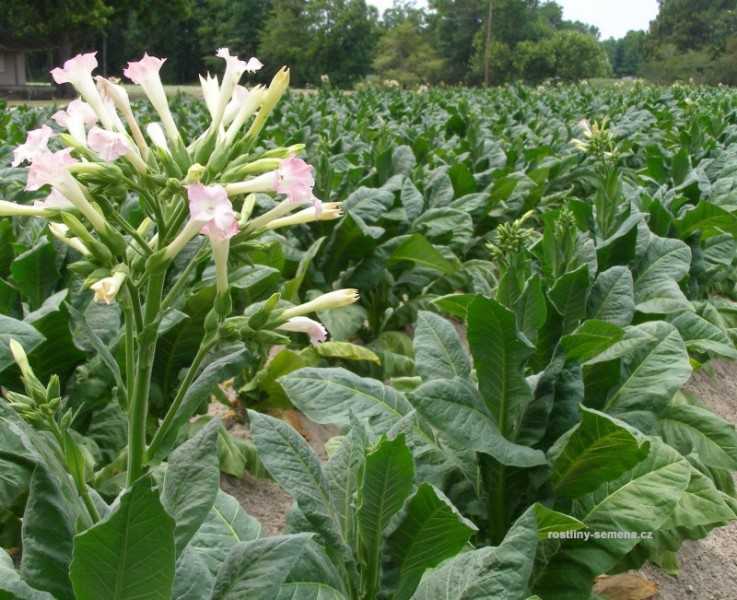 У дорослої рослини                                                                               немає сім’ядоль і підсім’ядольного коліна
Прóросток
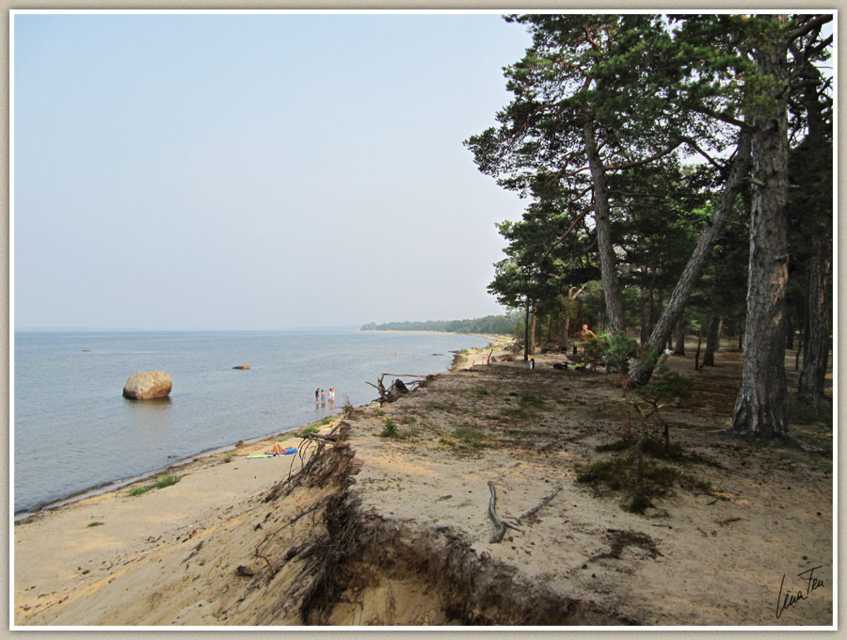 У дорослої рослини є корені і пагони
Прóросток
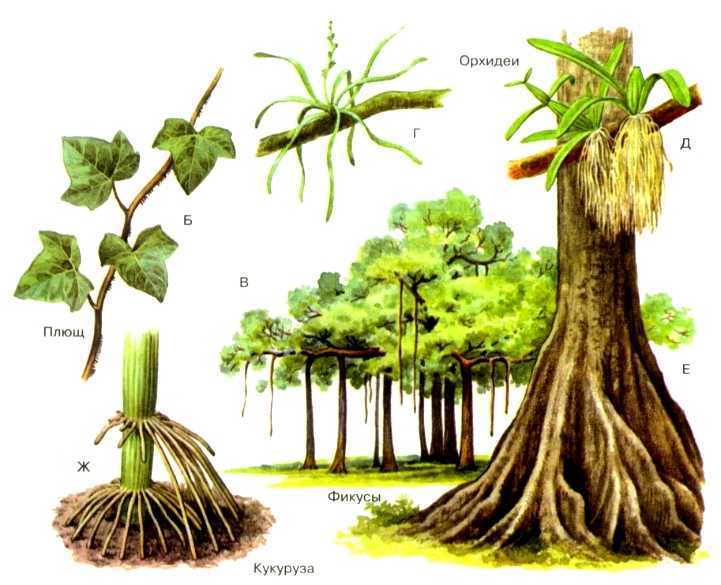 Є багато варіантів коренів
Прóросток
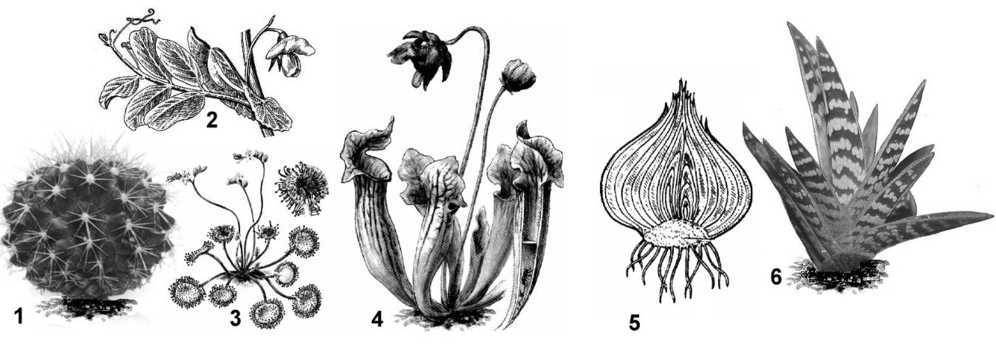 Є багато варіантів пагонів
!
Орган – це …
!
Молода рослина             – це …
!
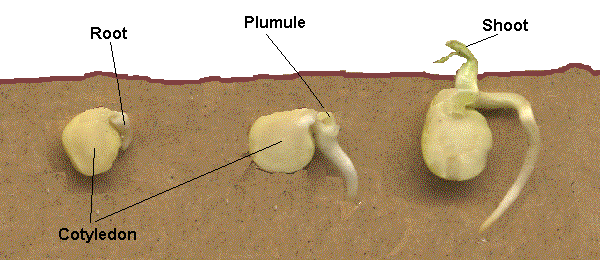 ПК
С
С
С
Що позначено буквами С і ПК?
!
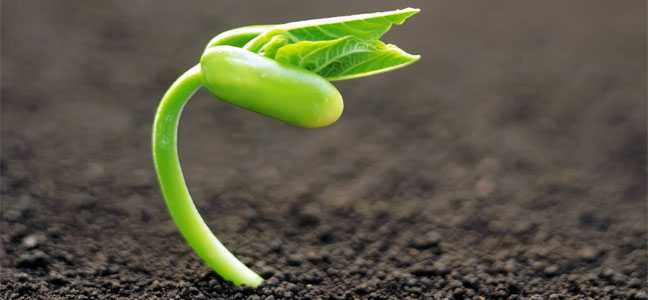 Що знаходиться між сім’ядолями?
!
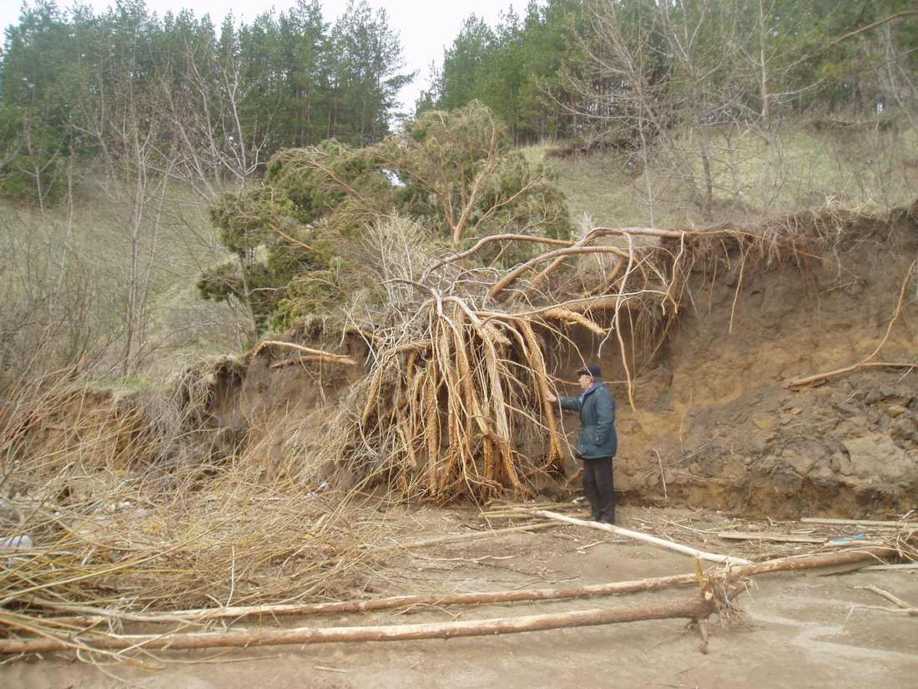 Доросла рослина складається з …
!
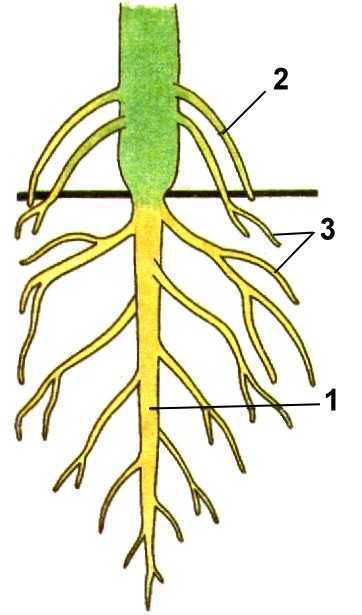 Д
Б
Г
Корені : …,   …,   …
!
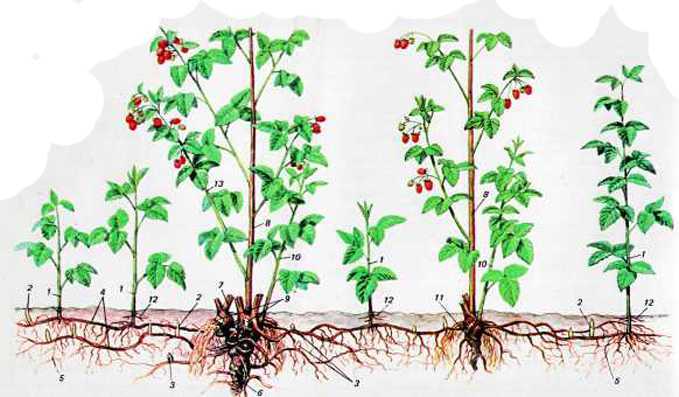 Б
Г
Д
Пагони: …,   …,   …
Будова різних рослин
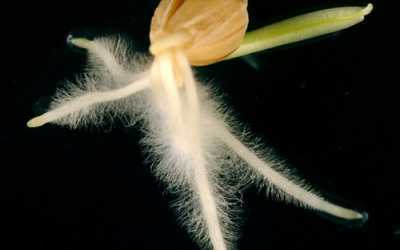 Корені і пагони є лише у складнозбудованих рослин
Будова різних рослин
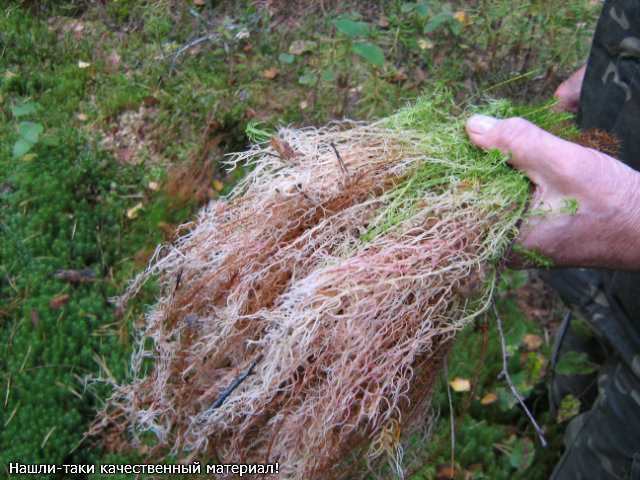 У мохів є пагони, але немає коренів
Будова різних рослин
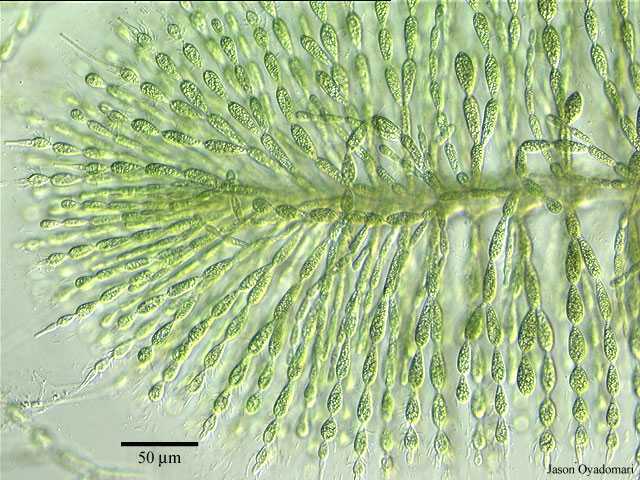 У багатоклітинних водоростей взагалі немає органів